Leadership and Change
Ron Cullen CEO Renal Association
What stops an organisation changing? – shout out
Money
Lack of evidence
Lack of Policy
Not a marketplace
Powerful professional groups
Lack of cohesion
Lack of a strategy
Lack of skills
Lack of Leadership
So what’s the difference between leadership and management? – Both Needed
High
An organisation that knows what it is trying to do and has the skills and processes to do it
Process and protocol driven a lack of innovation tens to produce stagnant organizations'
Management
This tends to look like chaos with an organisation reacting to the latest drive or fad
Working here is exciting/terrifying a million ideas a minute but no structure follow through
High
Low
Leadership
So why is leadership important?
The two biggest influencers on organisational culture are money and leadership
So what is culture?
The way things are done around here!!! And it influences
The way people think
The way people behave
Our performance
The problem is it is hidden in the unspoken rules that govern an organisation and we are blind to it
So these rules are the habits we have
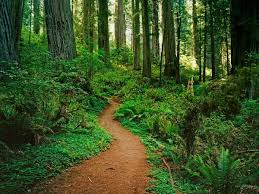 We need them to function but if unchallenged can stop us changing!
Task 1

What are the shared habits/unwritten rules that dictate my organisation

Clinical governance stops us changing
We need money to change
Only the Manager/CD/Lead Nurse can make decisions
We tried it before and it didn’t work
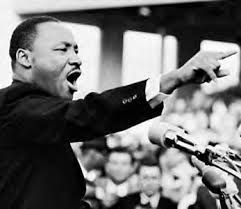 So how does leadership challenge these rules?
At an organizational level
By creating new rules
By communication new rules
By holding people top account by the new rules

So how do you create new organisational rules
Use simple rules that
Set Direction
Set Limits
Tell people how they will be monitored
Trust people to be self organizing systems
An example!
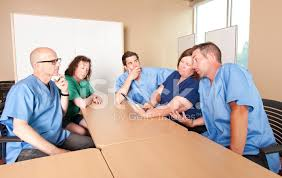 Draw up the simple rules for your project
Remember to

Set Direction 
Set Limits 
Tell people how you will measure it



15 mins then feedback
How will you communicate this
Take 5 mins to complete first line
But then there are powerful individuals – It’s -  hard work but worth it
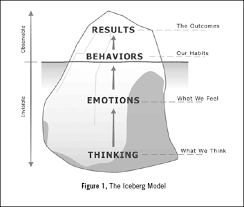 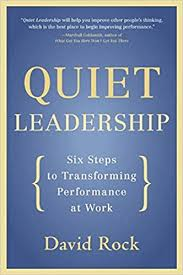 The dance to insight –creating an ahja moment
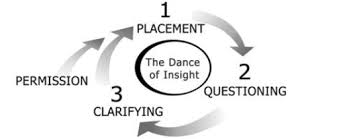 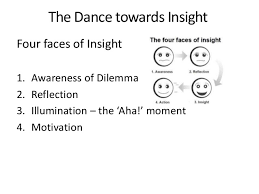 The Leadership Moment - Courage
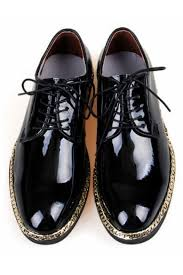 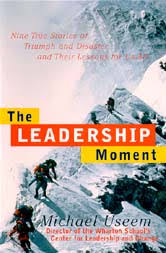